Cryogenic Distribution
Tom Peterson, SLAC  
USPAS 
January, 2017
Cryogenic distribution
This portion of the class will focus on certain topics in the design and fabrication of distribution equipment for large cryogenic systems 
Transfer lines 
Feed and distribution boxes
January, 2017    USPAS
Cryogenic Distribution    Tom Peterson
2
Distribution function
These devices serve as the interface from a cryogenic plant to specialized cryogenic equipment.  
Such cryogenic "boxes" may include 
Thermal transitions of various kinds 
Power leads for electric current 
Instrumentation 
Vacuum barriers 
Control valves, relief valves, etc.
January, 2017    USPAS
Cryogenic Distribution    Tom Peterson
3
OutlineCryogenic distribution
Transfer lines 
Vacuum barriers  
Lambda plugs 
Feed and distribution boxes 
LCLS-II distribution system overview
January, 2017    USPAS
Cryogenic Distribution    Tom Peterson
4
Cryogenic transfer lines
Techniques have become fairly standard 
Stainless vacuum pipe 
Stainless (or sometimes copper) inner lines 
Plastic or composite material (e.g., G-11 epoxy-fiberglass) supports
January, 2017    USPAS
Cryogenic Distribution    Tom Peterson
5
Fermilab’s 4.5 K transfer line
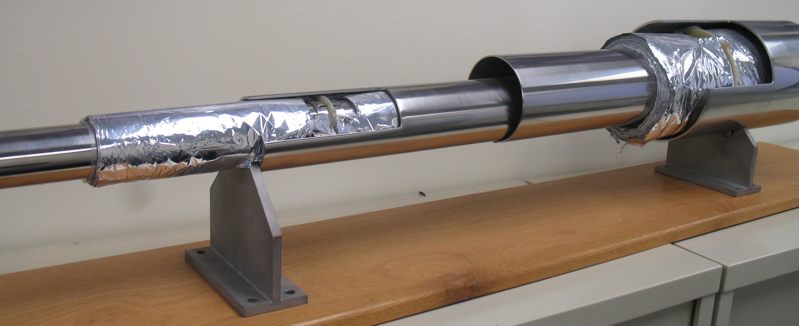 Liquid nitrogen space
Insulating vacuum space
Insulating vacuum space
Inner pipe (4.5 K helium)
Supplies 4.5 K, supercritical (3 bar) helium over 6 km to “satellite” refrigerators 
Also provides LN2
January, 2017    USPAS
Cryogenic Distribution    Tom Peterson
6
Fermilab’s 4.5 K transfer line
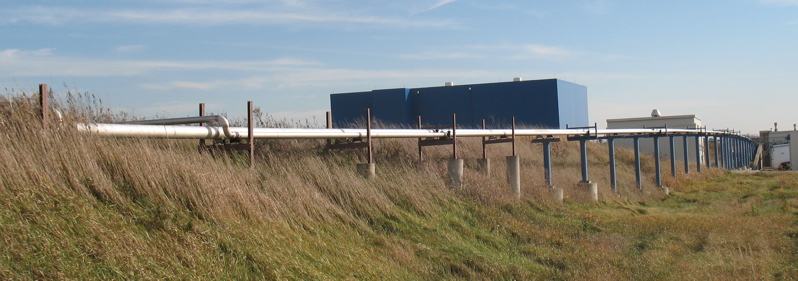 Outside on top of the accelerator enclosure, a full 6 km circumference ring 
Here a bypass around a building
January, 2017    USPAS
Cryogenic Distribution    Tom Peterson
7
Common transfer line issues
Long lengths mean many welds 
Leak checking may be a challenge 
Division of insulating vacuum into manageable sections 
Thermal contraction allowance 
Bellows and flexible hose, quality control issues 
Different lines may shrink or expand first 
Inner line supports 
Wear or bind with frequent thermal cycles 
May involve use of plastics, requiring use of proper materials to avoid brittle failures
January, 2017    USPAS
Cryogenic Distribution    Tom Peterson
8
DESY TTF transfer line - 1
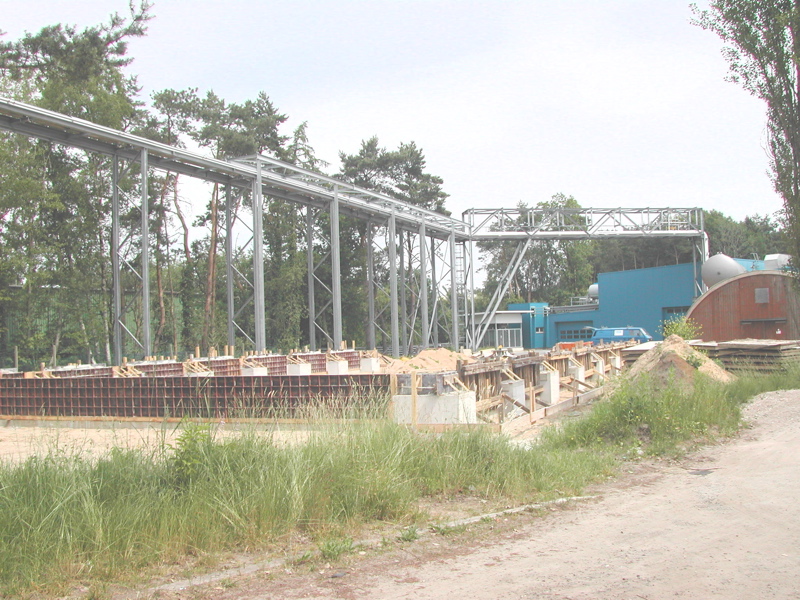 4.5 K and thermal shield flow from HERA cryo-plants to TTF
January, 2017    USPAS
Cryogenic Distribution    Tom Peterson
9
DESY TTF transfer line - 2
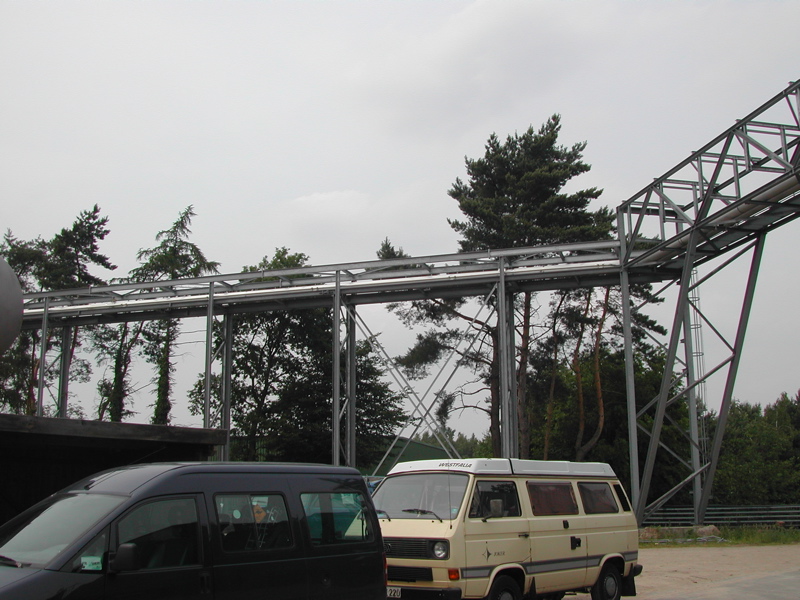 4.5 K and thermal shield flow from HERA cryo-plants to TTF
January, 2017    USPAS
Cryogenic Distribution    Tom Peterson
10
DESY TTF transfer line - 3
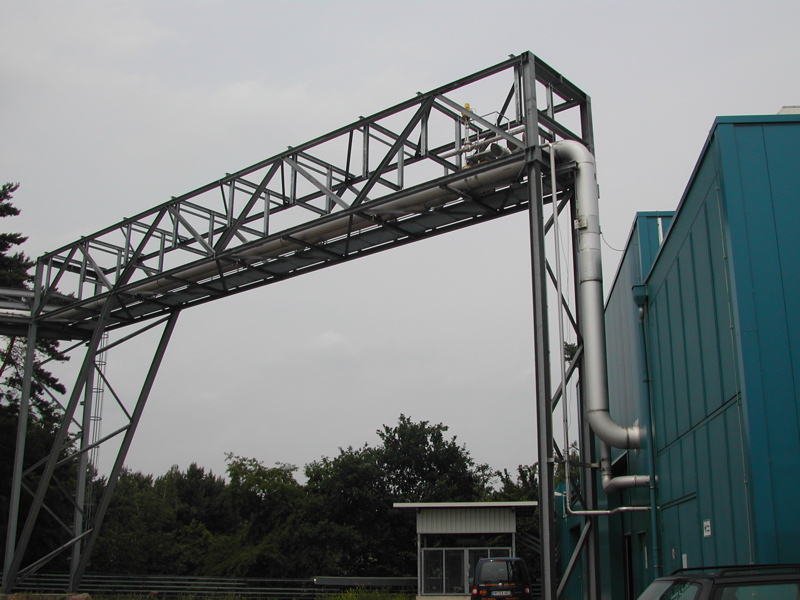 Entrance to TTF building  (Hall 3)
January, 2017    USPAS
Cryogenic Distribution    Tom Peterson
11
DESY TTF transfer line - 4
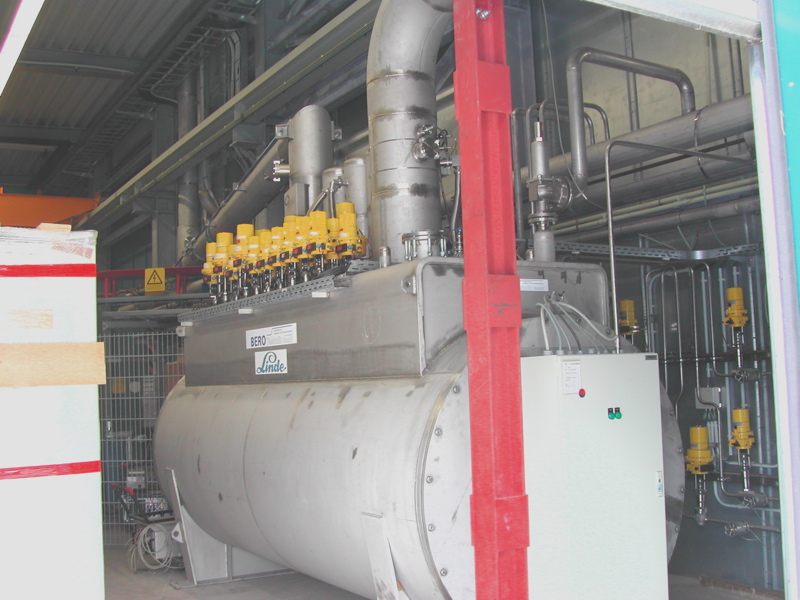 Distribution box at TTF end of transfer line
January, 2017    USPAS
Cryogenic Distribution    Tom Peterson
12
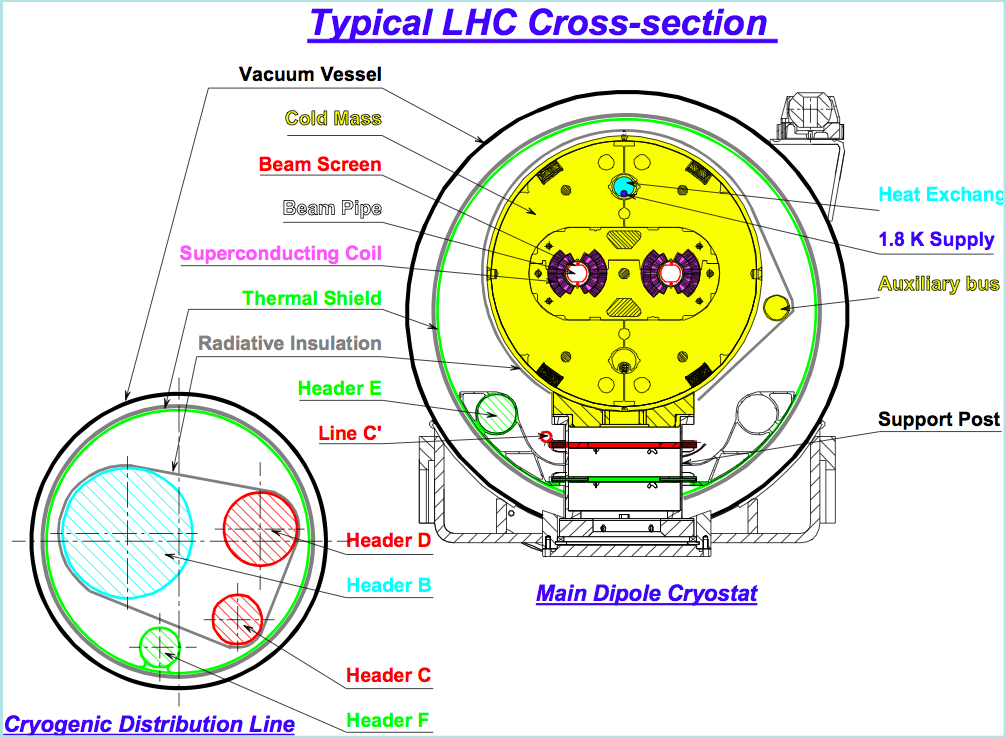 From Vittorio Parma (CERN) -- Provides nice comparison of 
cryostat and transfer line structures
January, 2017    USPAS
Cryogenic Distribution    Tom Peterson
13
CERN QRL installation
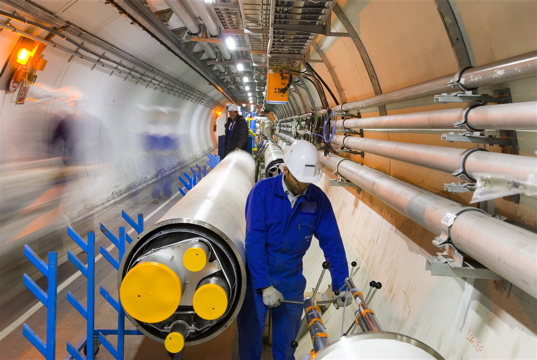 January, 2017    USPAS
Cryogenic Distribution    Tom Peterson
14
Reported transfer line heat loads
Tevatron (C. Rode, et. al., in Advances in Cryogenic Engineering, Vol 27, pg. 769) 
80 K to 4.5 K  ~33 mW/m (48 mm OD) 
300 K to 80 K  ~0.5 W/m 
HERA (M. Clausen, et. al., in Advances in Cryogenic Engineering, Vol 37A, pg. 653)
40-80 K to 4.5 K  ~130 mW/m (60 mm supply + 140 mm return), consistent with about 210 mW/m2 of inner line (compare to 50 mW/m2 for heat load through MLI)
300 K to 40-80K  ~1.0 W/m 
LEP flexible transfer lines (H. Blessing, et. al., in Advances in Cryogenic Engineering, Vol 35B, pg. 909. 
30 mW/m on inner (4.5 K) line (13 mm OD)
January, 2017    USPAS
Cryogenic Distribution    Tom Peterson
15
Some reported transfer line costs
CERN and Fermilab estimate from recent experience 
~$8000/meter for large (600 mm OD vac jacket) transfer line (installed cost) 
Fermilab estimate 
~$1000/meter for typical, small 4.5 K transfer line (installed cost)
January, 2017    USPAS
Cryogenic Distribution    Tom Peterson
16
Vacuum barriers
Separate insulating vacuum into manageable sections 
Leak checking and trouble-shooting 
Reduce extent of accidental loss of vacuum 
Regions for vacuum instrumentation
January, 2017    USPAS
Cryogenic Distribution    Tom Peterson
17
Vacuum barrier schematic
January, 2017    USPAS
Cryogenic Distribution    Tom Peterson
18
CERN’s Short Straight Section Vittorio Parma -- CERN
January, 2017    USPAS
Cryogenic Distribution    Tom Peterson
19
Vacuum barrier in SSS
January, 2017    USPAS
Cryogenic Distribution    Tom Peterson
20
Lambda plugs
An end box for pressurized superfluid will need to pass instrumentation and power into the superfluid region 
Feedthrough via vacuum space, directly to SF volume 
Risk of helium to vacuum leak 
Feedthrough via 4.5 K helium space to superfluid space
Must limit heat transfer from 4.5 K to 2 K 
This is sometimes called a “lambda plug” 
Typically required for current leads 
LHC has many 
Failure results in a heat load to 2 K level
January, 2017    USPAS
Cryogenic Distribution    Tom Peterson
21
Simplified LHC magnet cooling scheme
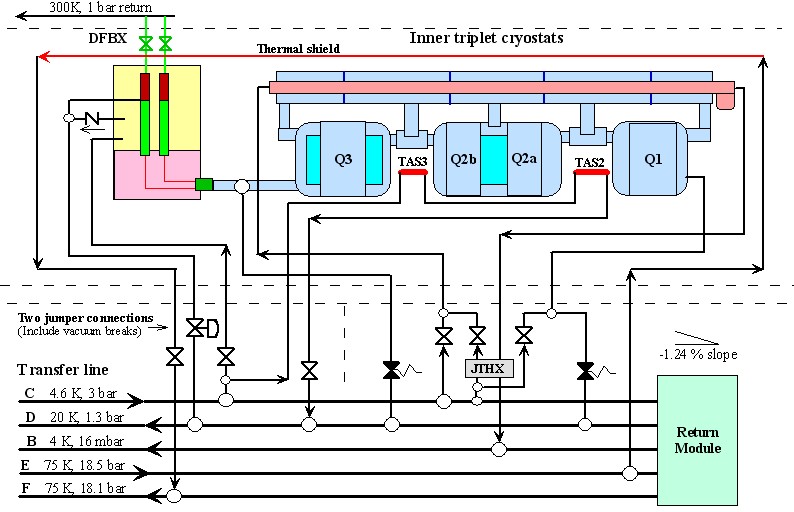 2 K
4.5 K
Lambda plug
January, 2017    USPAS
Cryogenic Distribution    Tom Peterson
22
Lambda plug fabrication (LBNL)- 1
Superconducting cable potted in an insulating block of G10-CR 
Plane of reinforcement parallel to faces 
Four 8 kA cables and 24 200-600 A cables 
Plug design and procedures developed at Berkeley Lab
January, 2017    USPAS
Cryogenic Distribution    Tom Peterson
23
Lambda plug fabrication - 2
Encapsulated in Stycast 2850MT (blue) epoxy using hardener 24LV 
Application via injection in a vacuum chamber
January, 2017    USPAS
Cryogenic Distribution    Tom Peterson
24
Lambda plug installed -1 View of lambda plug from 4.5 K helium vessel
January, 2017    USPAS
Cryogenic Distribution    Tom Peterson
25
Lambda plug installed -2 View of lambda plug installation from vacuum space
January, 2017    USPAS
Cryogenic Distribution    Tom Peterson
26
Lambda plug installed -3 View of support flange and 1.9 K pipe from insulating vacuum space
January, 2017    USPAS
Cryogenic Distribution    Tom Peterson
27
Allowable leak rate -- example
For these lambda plugs, an allowable leak rate was determined based on allowable heat transport through a crack 
0.15 mm channel results in less than 1 mW heat from 4.5 K side to 1.9 K side 
Channel size converted to an equivalent room temperature air flow 
Air leak rate measured as a QC check
January, 2017    USPAS
Cryogenic Distribution    Tom Peterson
28
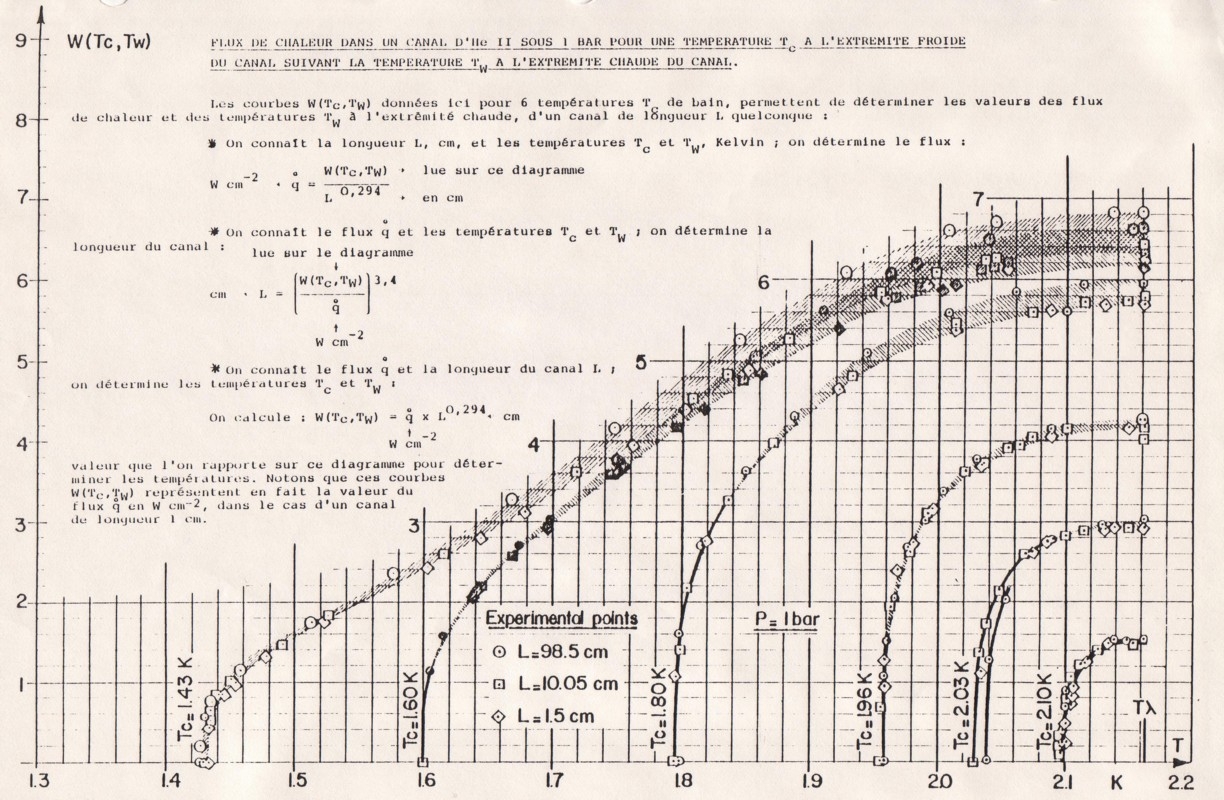 From Tc = 1.9 K to T-lambda, W = 4.8 
For L = 5 cm, heat flux q = 3.0 W/sq.cm. 
For a 0.15 mm diameter channel, the 
heat transferred is less than 1 mW
January, 2017    USPAS
Cryogenic Distribution    Tom Peterson
29
TTF feed box
TESLA Test Facility (TTF) at DESY is a small SRF system, so feed box is like an SRF test feed box
Receives 4.5 K He 
Internal heat exchangers for 2 K generation 
Connection to large room temperature pump 
Designed and built at Fermilab for TTF at DESY
January, 2017    USPAS
Cryogenic Distribution    Tom Peterson
30
TTF feedbox schematic
Photo of this on the next page
January, 2017    USPAS
Cryogenic Distribution    Tom Peterson
31
TTF feedbox internal
2 K end of piping 
4.5 K to 2 K heat exchanger 
Large vent line 
Note short braided hose on large vent pipe for small thermal motion
Copper thermal shield
Heat exch
Large vent
pipe
January, 2017    USPAS
Cryogenic Distribution    Tom Peterson
32
LHC test string 2 feed box (CERN)
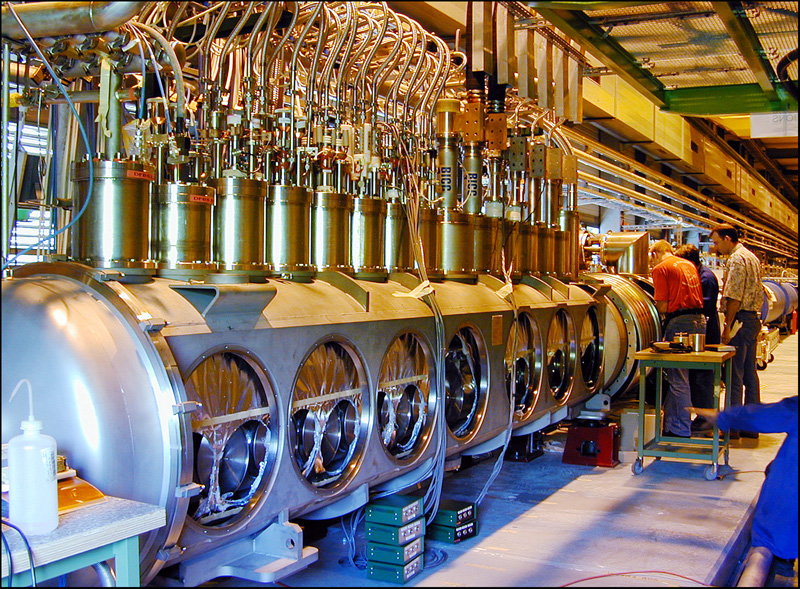 Many current leads and ports for access to make splice joints
January, 2017    USPAS
Cryogenic Distribution    Tom Peterson
33
Distribution box:  DFBX
Distribution feed boxes (DFBX) for LHC at CERN 
Designed by Lawrence Berkeley National Lab with assistance from Fermilab 
Provide cryogens, electrical power, and instrumentation interface between CERN cryogenic system and US-supplied final focus quadrupoles
January, 2017    USPAS
Cryogenic Distribution    Tom Peterson
34
LHC magnet cooling scheme
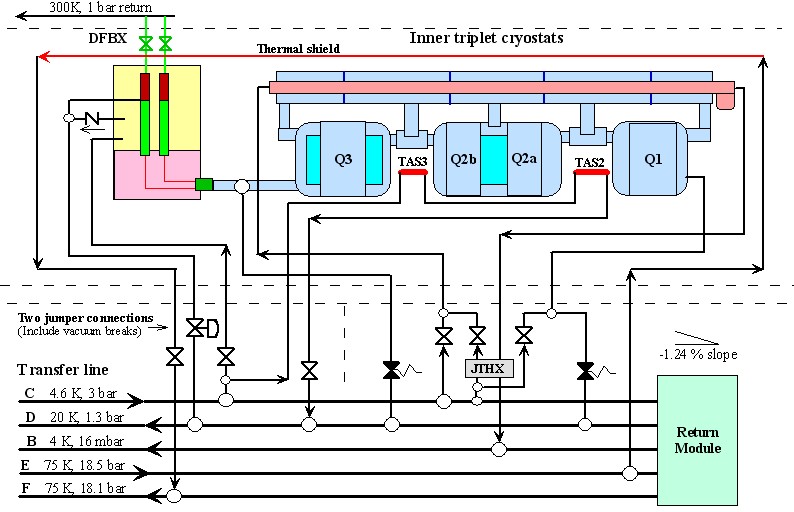 January, 2017    USPAS
Cryogenic Distribution    Tom Peterson
35
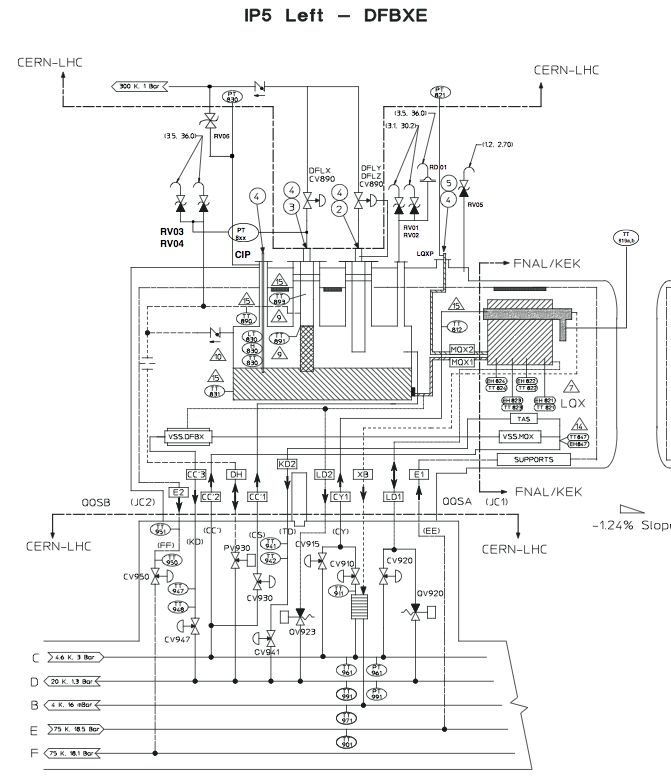 January, 2017    USPAS
Cryogenic Distribution    Tom Peterson
36
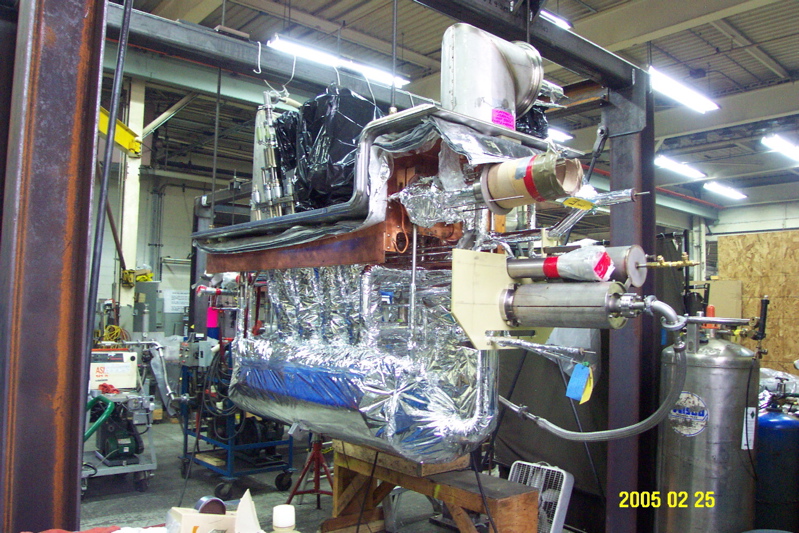 January, 2017    USPAS
Cryogenic Distribution    Tom Peterson
37
LCLS-II Cryogenic Distribution
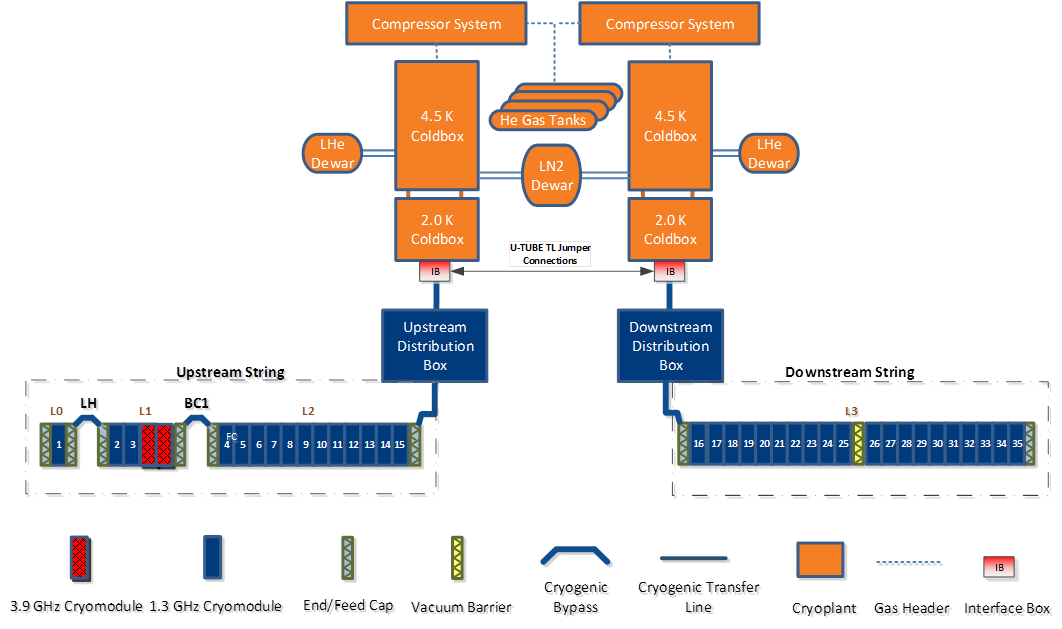 January, 2017    USPAS
Cryogenic Distribution    Tom Peterson
38
LCLS-II Feed Caps 2 and 4 (Arkadiy Klebaner, Fermilab, and DEMACO)
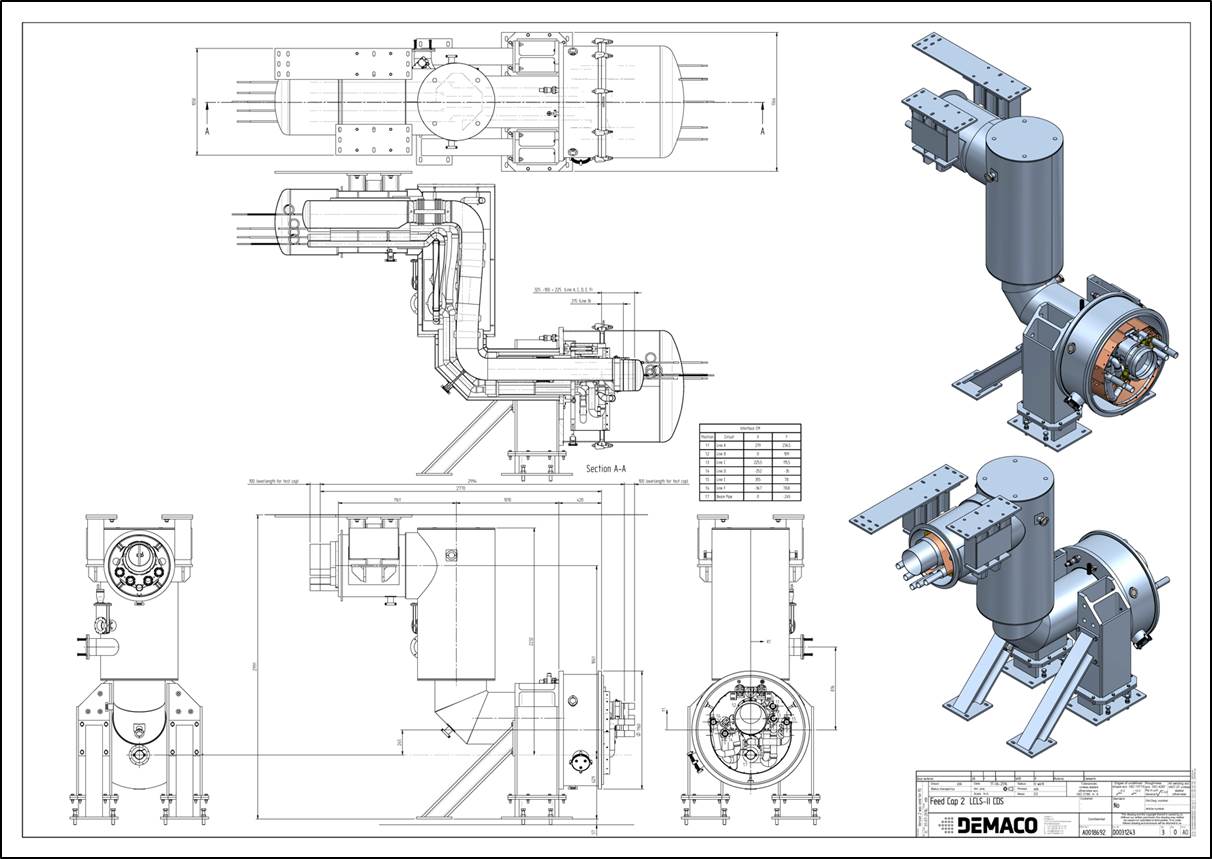 January, 2017    USPAS
Cryogenic Distribution    Tom Peterson
39
LCLS-II BC1 Bypass(Arkadiy Klebaner, Fermilab, and DEMACO)
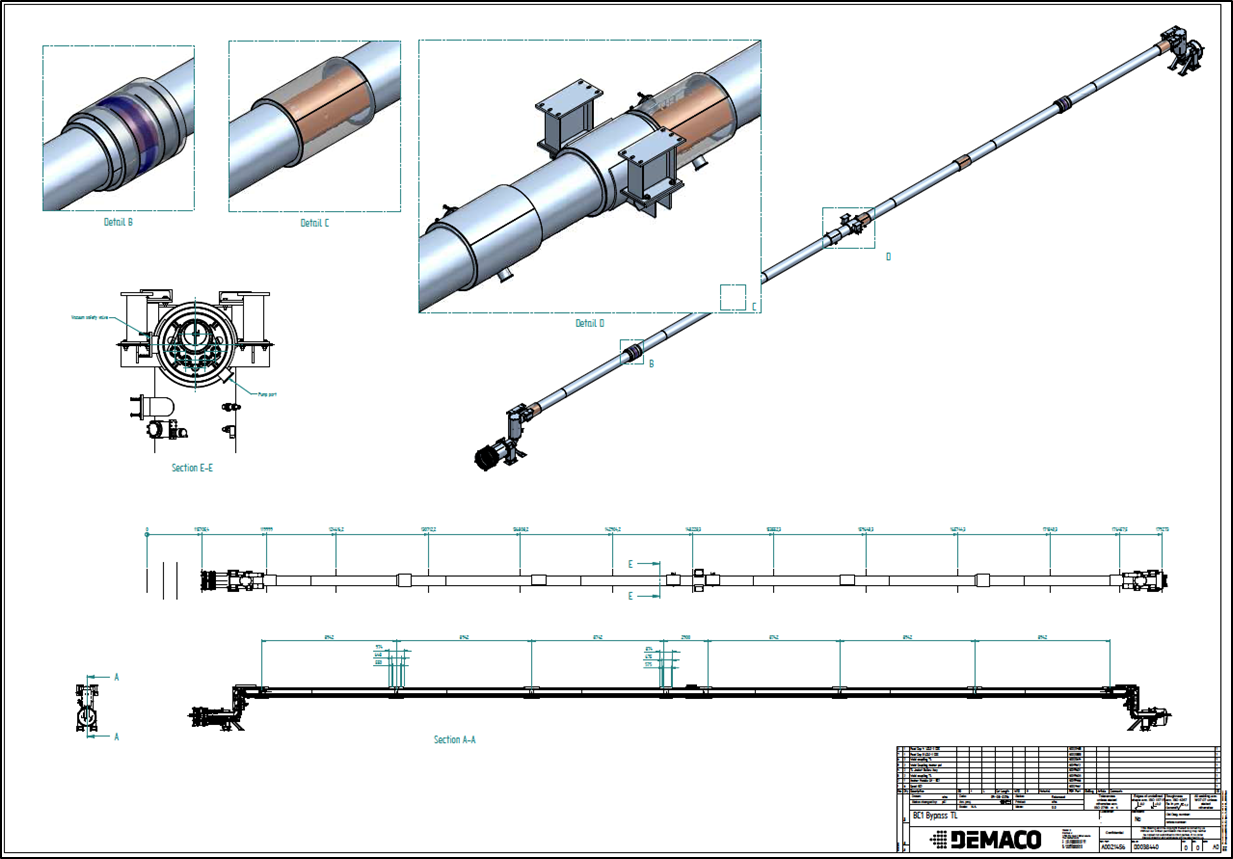 January, 2017    USPAS
Cryogenic Distribution    Tom Peterson
40
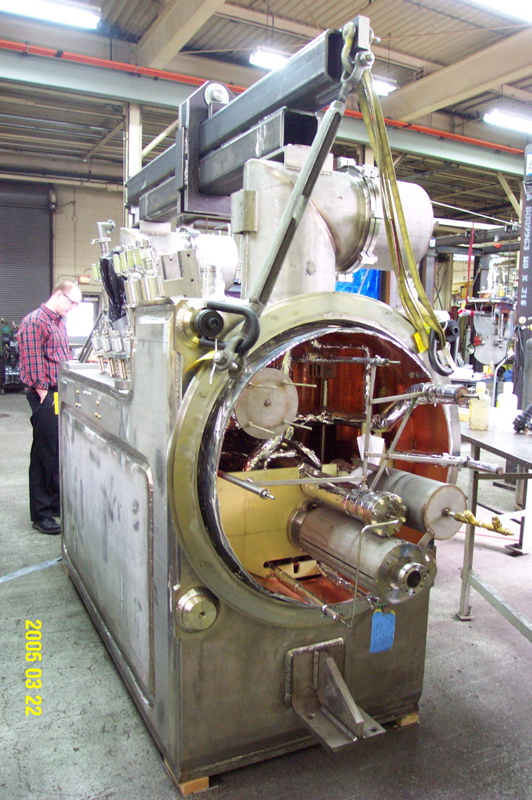 Conclusion: 
Cryogenic distribution equipment 
often occupies a major fraction 
of cryogenic engineering time 
for a project.  It may be non-
standard, integrates many 
different components into one 
cryostat, and involves sizing of 
valves, relief valves, pipes, 
pressure vessel issues, heat 
transfer considerations, etc., etc. 
Significant and interesting 
mechanical engineering!
January, 2017    USPAS
Cryogenic Distribution    Tom Peterson
41
References
V. Parma, “Construction Experience of the LHC Cryostats,” presentation at ILC GDE meeting, 11 Sep 2007
C. Rode, et. al., “Fermilab Tevatron Transfer Line,” in Advances in Cryogenic Engineering, Vol 27, pg. 769. 
M. Clausen, et. al., “Cryogenic Test and Operation of the Superconducting Magnet System in the HERA Proton Storage Ring,” in Advances in Cryogenic Engineering, Vol 37A, pg. 653. 
H. Blessing, et. al., “Very Low-Loss Liquid Helium Transfer with Long Flexible Cryogenic Lines,” in Advances in Cryogenic Engineering, Vol 35B, pg. 909.
January, 2017    USPAS
Cryogenic Distribution    Tom Peterson
42